Skupina I : Přeměna beta mínus (β-)
Group puzzle | Jaderné reakce
Profil: Přeměna beta mínus (β-)
Díky přeměně beta mínus (β-) může z jádra hélia s přebytkem neutronů vzniknout stabilní jádro lithia.
Úkol pro pokročilé | Jaderná medicína
V medicíně jsou radioaktivní nuklidy využívány k ozařování (radioterapii). Beta mínus (β-) zářiče jsou například zavedeny do organismu, kde se rozpadají a uvolňují záření. Typickým příkladem je jod I-131, který se hromadí ve štítné žláze a podléhá zde beta mínus přeměně (β-).
Sestavte reakční rovnici pro jod I-131 a zjistěte, jaký prvek vzniká. Použijte tabulku nuklidů a obecný vztah uvedený ve Shrnutí.
Zavést do lidského těla radioaktivní materiál, jako je jod I-131, skutečně může být z hlediska medicíny přínosné. Sepište předpoklady ke zodpovězení následující otázky:
Jaký lékařský přínos by mohl mít radioaktivní jod I-131?
Shrnutí
!
Skupinová úloha
Co máte vysvětlit:
Vyberte si jakýkoli radioaktivní nuklid z tabulky nuklidů a zapište pro něj reakční rovnici. Pomocí rovnice krátce popište přeměnu beta mínus (β-) a její vlastnosti. 
Stručně shrňte princip radionuklidové terapie. Prodiskutujte své domněnky z bodu b) s členy vaší skupiny a v případě potřeby své nápady ověřte vyhledáním informací o radioterapii na internetu.
Co musíte zjistit:
S pomocí skupiny II porovnejte přeměnu beta mínus (β-), přeměnu beta plus (β+) a záchyt elektronů. Srovnejte jejich reakční rovnice a popište vztah mezi těmito třemi reakcemi.
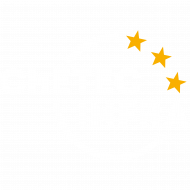 Materials created by Hannes NitscheCreative Commons Attribution-ShareAlike 4.0 International (CC-BY-SA 4.0)
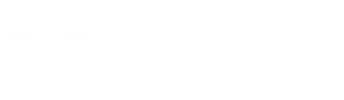 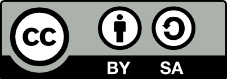 Skupina II : Přeměna beta plus (β+)
Group Puzzle | Jaderné reakce
Profil: Přeměna beta plus (β+)
Stabilní jádro lithia může vzniknout z nuklidu berilia s deficitem neutronů beta plus přeměnou (β+).
Úloha pro pokročilé | Zůstat pozitivní
Zapište reakční rovnici pro fluor F-18 a zjistěte, jaký chemický prvek vzniká. Použijte tabulku nuklidů a obecný vztah uvedený ve shrnutí.
Shrnutí
!
Skupinová úloha
Co máte vysvětlit:
Vyberte z tabulky nuklidů jakýkoliv radioaktivní nuklid, který podléhá přeměně beta plus (β+) nebo zachycení elektronu a zapište pro něj obě reakční rovnice. S jejich pomocí krátce popište proces beta plus přeměny (β+) i zachycení elektronu a diskutujte jejich vlastnosti. 
Co musíte zjistit:
Draslík K-40 z úlohy b) může projít ještě jinou jadernou přeměnou. Zjistěte podle tabulky nuklidů a poznamenejte si tuto další jadernou reakci. Prodiskutujte společně následující otázku:
Jak je možné, že se jeden nuklid může přeměnit na různá dceřiná jádra?
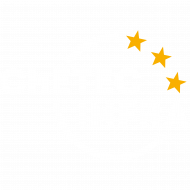 Materials created by Hannes NitscheCreative Commons Attribution-ShareAlike 4.0 International (CC-BY-SA 4.0)
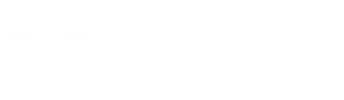 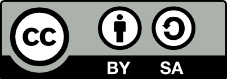 Skupina III : Jaderná fúze
Group Puzzle | Jaderné reakce
Profil: Jaderná fúze
Významnou fúzní přeměnou v nitrech hvězd je slučování dvou jader helia He-4. Přitom vzniká jádro beryllia a uvolňuje se záření gama.
Úloha pro pokročilé | Fúze v laboratoři
Zapište reakční rovnici. Využijte zachování nukleonového (hmotnostního) a protonového čísla. Podle tabulky nuklidů zjistěte, jaký prvek vznikl (může vám pomoci také vztah uvedený ve Shrnutí).
Sepište domněnky potřebné k zodpovězení následující otázky:
Ačkoliv byla jaderná fúze poprvé pozorována v laboratoři již v roce 1917 a dnes je možné pomocí urychlovačů částic provádět celou řadu fúzních reakcí, stále není možné využít jadernou fúzi jako efektivní zdroj energie. Jak je to možné?
Shrnutí
!
Skupinová úloha
Co máte vysvětlit:
Zapište reakční rovnici pro fúzi dvou jader helia He-4 (vzniká jen jeden dceřiný nuklid a uvolňuje se proton). Pomocí této rovnice krátce popište jadernou fúzi a její vlastnosti.
Co musíte zjistit:
Izotop vzniklý při Rutherfordově reakci z úlohy a) je radioaktivní. Použijte mapu nuklidů a s pomocí skupiny I zapište rovnici pro následnou přeměnu.
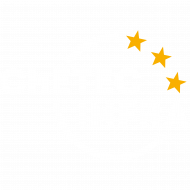 Materials created by Hannes NitscheCreative Commons Attribution-ShareAlike 4.0 International (CC-BY-SA 4.0)
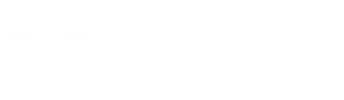 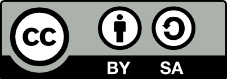 Skupina IV : Zachycení neutronu
Group Puzzle | Jaderné reakce
Profil: Zachycení neutronu
Helium He-3 je stabilní, ale může dále reagovat s volným neutronem a vytvořit helium He-4, které má vyšší vazebnou energii.
Úloha pro pokročilé | Jaderný odpad
Značná část radioaktivního odpadu z jaderných reaktorů vzniká záchytem neutronů. Při tomto procesu původní jaderné palivo (většinou Uran) reaguje s volnými neutrony a vznikají radioaktivní izotopy s ještě vyššími nukleonovými čísly. Příkladem je zachycení neutronu atomem uranu U-238 (izotopem, který se v malém množství vyskytuje také přirozeně).
Zapište reakční rovnici, využijte zachování nukleonového a protonového čísla. Podle tabulky nuklidů určete, jaké jádro vznikne (pomoci vám může vztah uvedený ve Shrnutí).
In a Nutshell
!
Skupinová úloha
Co máte vysvětlit:
Vyberte si jakýkoliv stabilní nuklid a zapište reakční rovnici pro zachycení neutronu. S pomocí této rovnice krátce shrňte proces zachycení neutronu a jeho vlastnosti. 
Vysvětlete, jak vypočítat uvolněnou energii při fúzní reakci.
Co musíte zjistit:
Proč může zachycení neutronu nastat i při poměrně nízké kinetické energii? Zeptejte se skupiny III a zjistěte, jaký je ‚problém‘ u jaderné fúze a co je Coulombova bariéra.
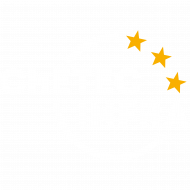 Materials created by Hannes NitscheCreative Commons Attribution-ShareAlike 4.0 International (CC-BY-SA 4.0)
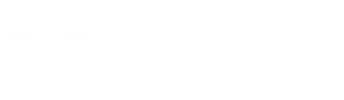 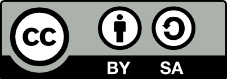 Analýza dat přeměny 14N(α,γ)18F
01  Jak zachytit foton
Úkol 1 | Energie fotonu
Při reakci se uvolňuje foton záření gama, jehož energie je rovna kinetické energii. Ze zákona zachování energie a klidové energie reaktantů (viz nuklidová mapa) spočtěte energii fotonu. Pro klidovou energii platí:
Jaké předpoklady jste museli udělat při výpočtu energie fotonu v bodě 1b? Je spočtená hodnota energie jedinou možnou, jakou foton může mít?
Úkol 2 | Energetické hladiny
Obrázek 1 zachycuje 4 možné energetické hladiny atomového jádra. Při přechodu z excitovaných stavů do základního stavu dochází k emisi fotonů. Jejich energii měříme detektorem. Experiment opakujeme několikrát a zaznamenáváme energetické spektrum (viz Obrázek 2, větší na pracovní nástěnce).
Některé hodnoty energie fotonů se vyskytují výrazně častěji (na grafu vidíme vrcholy, takzvané peeky, anglicky peeks). Jaká je souvislost mezi energií odpovídající těmto vrcholům a diagramem energetických hladin na Obrázku 1? Vysvětlete. Zapište vztah pomocí rovnic.
Energie [keV]
Obrázek 2: Energetické spektrum gama záření
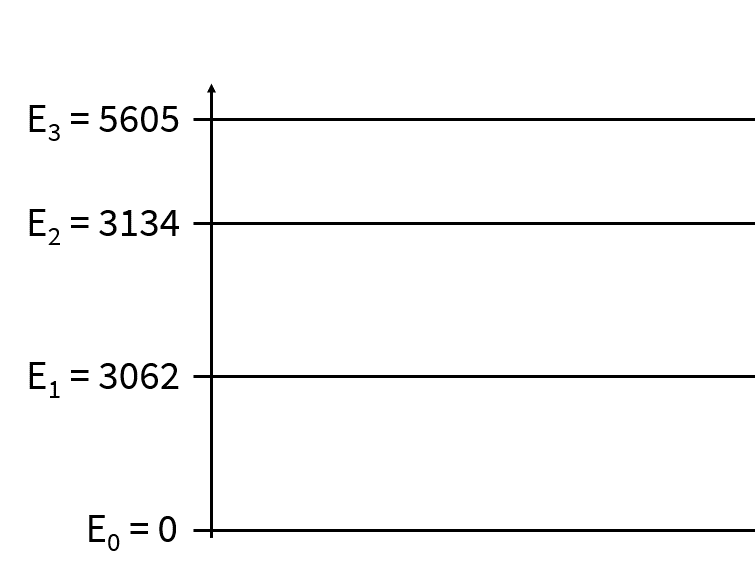 Event Counts
Vraťte se k otázce 1c. Souhlasíte stále se svými původními domněnkami? Opravte se, pokud je třeba.
Základní stav
Obrázek 1: Diagram hladin
Energy in keV
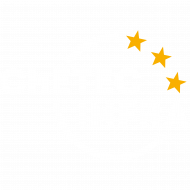 Materials created by Hannes NitscheCreative Commons Attribution-ShareAlike 4.0 International (CC-BY-SA 4.0)
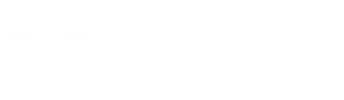 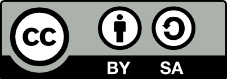 Analýza dat přeměny 14N(α,γ)18F
02  Analýza dat
Úkol 3 | Analýza energetického spektra
Určete počet měřených událostí 𝐍 pro ostatní energetické přechody. Odečtěte pozadí podle ukázky. Zapište výsledky svých měření do společné tabulky.
Úkol 4 | Účinný průřez
Úkol 5 | Reakční rychlost
Použijte nástroj pro analýzu dat (Data Analysis Tool) k výpočtu závislosti rekční rychlosti na teplotě. Jak je možné výsledky interpretovat?
Jaká zjednodušení jsme potřebovali udělat pro analýzu dat? Kvantitativně diskutujte chyby měření našich výsledků a možné zdroje chyb.
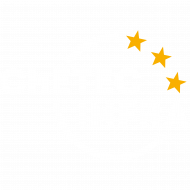 Materials created by Hannes NitscheCreative Commons Attribution-ShareAlike 4.0 International (CC-BY-SA 4.0)
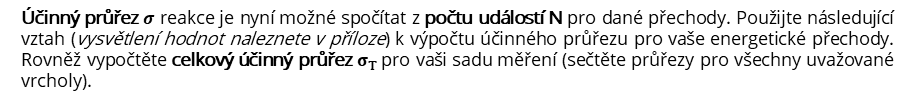 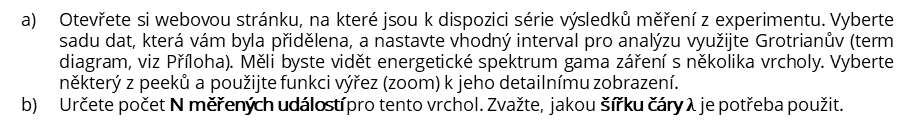 Analýza dat přeměny 14N(α,γ)18F
Příloha
Zjednodušený Grotrianův diagram pro Fluor-18
Energie v keV
5673
2539
2611
4592
5673
5605
5603
2471
2543
4524
5605
2541
5603
Vysvětlení experimentálních fyzikálních veličin
Počet projektilů
Pravděpodobnost detekce
3134
3062
2053
3134
3062
1081
Hustota terče
1081
0
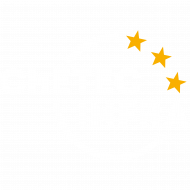 Materials created by Hannes NitscheCreative Commons Attribution-ShareAlike 4.0 International (CC-BY-SA 4.0)
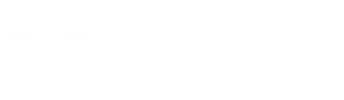 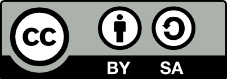 Tvorba těžkých prvků
Závod nuklidů: Pravidla
Cíl hryÚkolem je syntetizovat cílový nuklid pomocí zachycení neutronu, to znamená dosáhnout patřičného pole vaší figurou. Pokuste se toho docílit dříve než soupeř. 
Pravidla hry
Abyste ovládli nukleosyntézu, musíte se pokusit vystoupat do pravé horní části hracího plánu – tabulky nuklidů. Pomůže vám v tom zachycení neutronu. K němu však dochází pouze s určitou pravděpodobností. Nestabilní nuklidy se mohou také rozpadat dříve, než k zachycení neutronu dojde.
Oba hráči začínají hrát najednou a musí dodržet následující postup:
Spočítejte poměr pravděpodobnostní pro nuklid, na kterém se právě nacházíte (udává, jak je pravděpodobné zachycení neutronu ve srovnání s rozpadem nuklidu).
Z tabulky zjistěte, jaké číslo musí každý hráč hodit kostkou, aby k zachycení neutronu úspěšně došlo. Čím větší je poměr pravděpodobnosti, tím větší je vaše šance zachytit neutron.
Každý z vás nyní hodí kostkou a pokusí se neutron zachytit.Jsou dvě možnosti:
Pokud je váš hod dostatečně vysoký, můžete neutron zachytit, postoupit po hracím plánu a pokračovat ve hře. Stále jste na řadě, opakujte krok 1 na novém poli hracího plánu.
Pokud je váš hod příliš nízký, nuklid, na kterém stojíte, se rozpadne. Musíte tak pohnout svojí figurkou podle zákonů jaderné fyziky: přeměna beta mínus, dvojitá přeměna beta mínus, přeměna beta plus, nebo dvojité zachycení elektronu.Tím váš tah končí. Pokračovat může váš protihráč, dokud i on sám není přinucen k jadernému rozpadu. Ve hře můžete oba znovu pokračovat až tehdy, když projdete jaderným rozpadem.
Hráč, který dosáhne stanoveného cíle po menším počtu kroků, vyhrává nuklidový závod. Po každé hře vždy porovnejte cesty, kterými jste oba prošli.
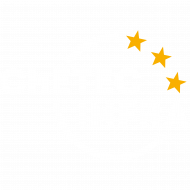 Materials created by Hannes NitscheCreative Commons Attribution-ShareAlike 4.0 International (CC-BY-SA 4.0)
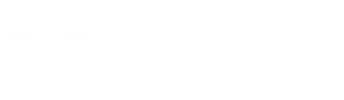 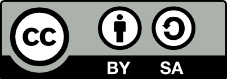